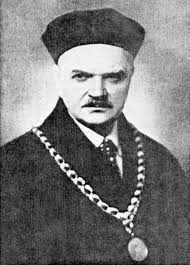 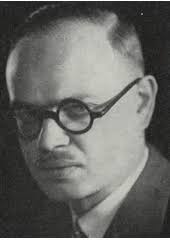 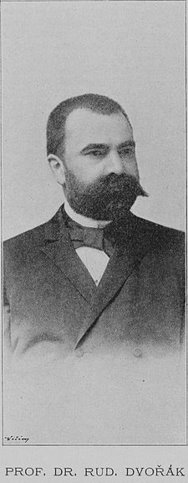 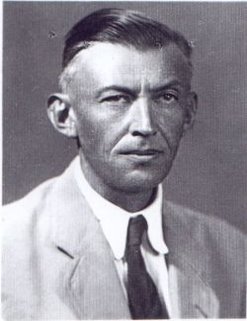 Česká íránistika
Významní íránisté
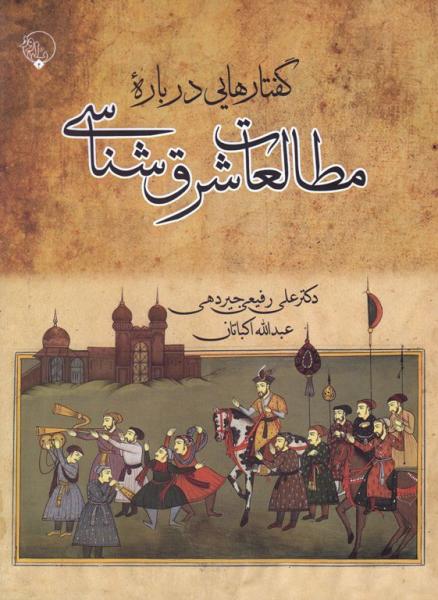 Přednáška vás…
Seznámí se slavnými (nejen) českými íránisty
S vývojem české orientalistiky obecně
S vývojem překladů z orientálních jazyků
Nastíní badatelské možnosti – zpracování v BP nebo MP (nezpracované životopisy, spisy a překlady vědců, čekající na „objevení“)
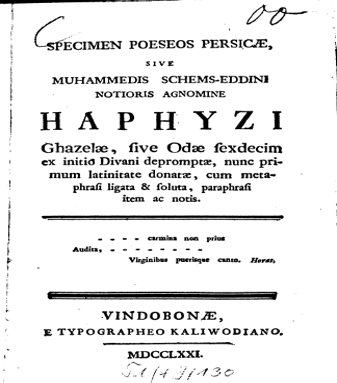 Počátky íránistiky, první překlady z perštiny
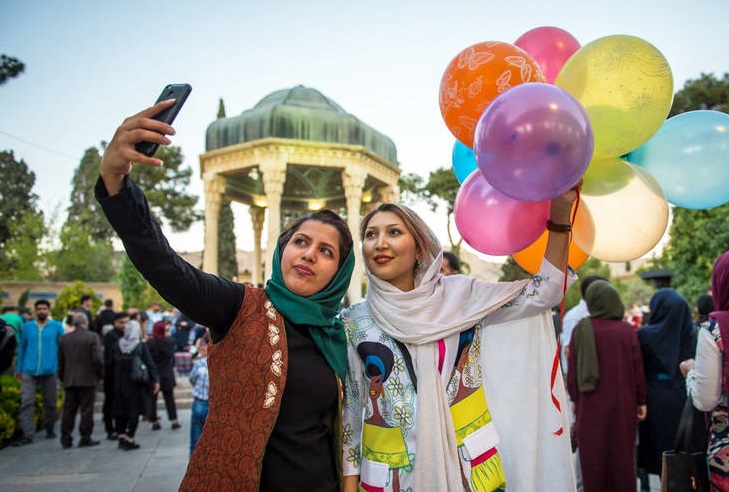 Adam František  Kollár de Keresztény (1718–1783) 
– r. 1756 perský materiál v latinské učebnici turečtiny, arabštiny a perštiny. 
Károly Reviczky(1737–1793)
 – 1. překlad Háfeze do latiny (Vienna, 1771)
Vincenz Rosenzweig von Schwannau (1791–1865) 
- 1. překlad do němčiny (1864)
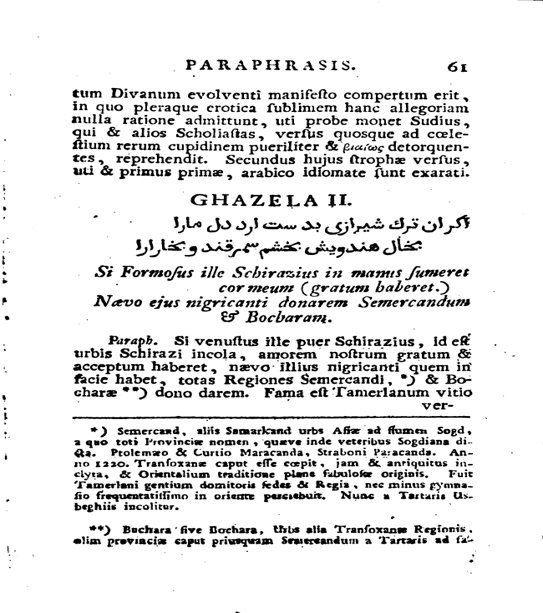 Jan Edmund Schneider (asi 1820–1900) - první Čech, který se vážněji zajímal o perštinu (přímé překlady z Per do ČJ) - 1846 – 47 v časopise Česká Wčela ​
jeho nezpracované rukopisy jsou v knihovně Národního muzea!!!
Borovský: ​
„Račte wolněji překládat, aby tak tuze čeština nezapáchala orientálštinou.“ Wůbec jen dál: naše hlavní péče musí býti, abychom se na wšechny strany ohlíželi a již déle u Němců w otroctví nebyli. Widíte sám, jak málo máme  v literatuře až posud wěcnatosti. Pročež račte pokračovat. Možná Wám mne navštíviti, nejlépe by bylo o wěci  té wíce austně pohowořiti.“
Perština na Univerzitě Karlově
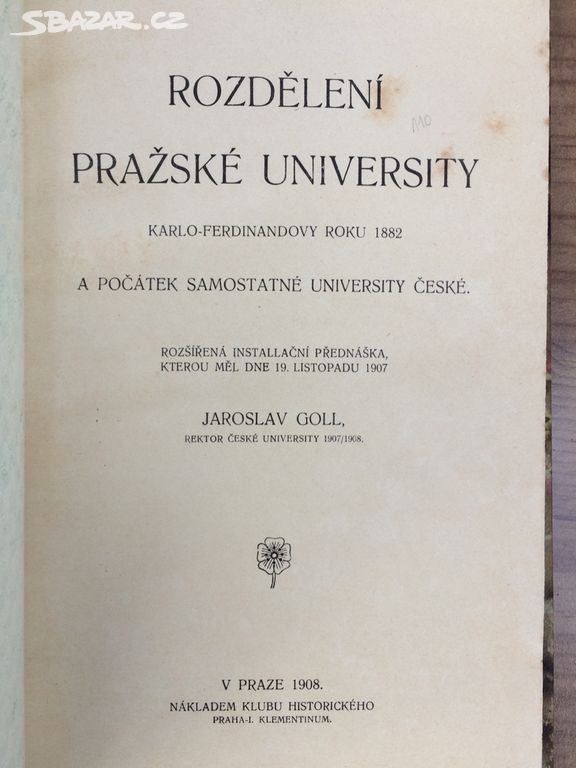 Karlo‑Ferdinandova univerzita, od roku 1882 rozdělena na německou a českou.
 
V 2. pol. 19. stol. formování nových vědeckých oborů; zaklad moderní česko‑německé intelektuální a akademické spolupráce.
 Praha – důležité  provinční centrum Rakouska‑Uherska, nicméně značná česko-německá etnická, kulturní a politická animosita.
univerzitní paralelismus – vedle sebe fungovaly dvě oddělené akademické komunity, které se vzájemně ovlivňovaly
pražská orientalistika - programová internacionalizace. 
na pražské německé univerzitě – pro rozvoj orientalistiky stěžejní klasická filologie - Max Grünert (1849–1929)
1882– rozdělení UK na německou a českou část: Karlo-Ferdinandova univerzita 1882–1921
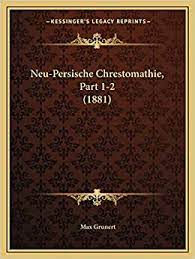 U počátků studia perské filologie a klasické perské literatury stáli:
Max Grünert (1849–1929)
Jaromír Košut (1854–1880)
Rudolf Dvořák (1860–1920)​
Košut i Dvořák - FF pražské KF univerzity, Grünert na německé univerzitě v Praze. ​
Max Grünert – 
vystudoval orientalistiku a klasickou filologii ve Vídni,  v Lipsku u  prof. Heinricha L. Fleischera, jednoho z nejvlivnějších orientalistů 19. století
habilitoval se na pražské německé univerzitě a přednášel arabskou, perskou a tureckou filologii
 Seminář orientální filologie, jenž byl ustaven r. 1893 
též rektor UK​
    - PER/Něm: Neu-persische Chrestomathie, 1881. Perská čítanka​
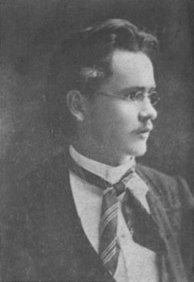 Josef Brandejs  1853-1876
Kromě všech slovanských jazyků ovládal také francouzštinu, angličtinu, italštinu, španělštinu, portugalštinu, dánštinu, švédštinu, latinu, řečtinu, sanskrt, arabštinu, turečtinu, perštinu, hebrejštinu, syrštinu, arménštinu a zajímal se i o čínštinu, japonštinu a o středoafrické jazyky. Ve Vídni se stal uznávaným a známým orientalistou, překládal a tlumočil a dělal průvodce návštěvníkům z asijských a afrických zemí. Zároveň se spřátelil s T.G. Masarykem. V lednu 1876 se stal úředníkem dvorské knihovny v oddělení slavistiky a orientalistiky. Svými překlady přispíval do Světozoru, Lumíra, byl referentem Pokroku, kde uveřejnil sérii článků o vídeňské světové výstavě v r. 1873. Bohužel záhy podlehl těžké tuberkulóze a 30. 4. 1876 byl pohřben v Týništi nad Orlicí.
Jaromír Košut (1854–1880)​
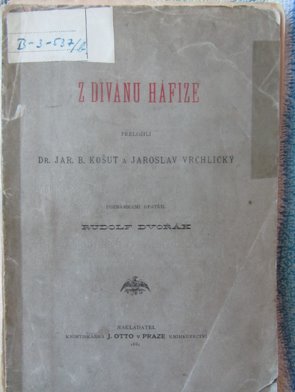 - 1. „český íránista“                                          ​
 první „vyškolený“ orientalista u nás 
syn evangelického faráře z Borové u Poličky 
studoval v Lipsku u Heinricha Leberechta Fleischera 
byl jmenován docentem orientální filologie ještě před rozdělením univerzity
uvedl do vědy svého nástupce, Rudolfa Dvořáka 
s Vrchlickým přebásnil Háfeze​, vyšlo r. 1881
  - zemřel ve 26 letech
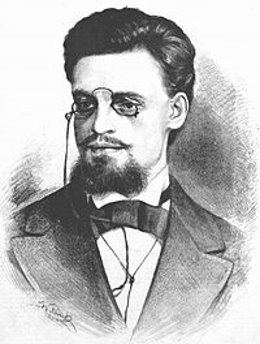 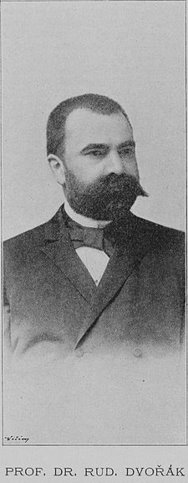 Rudolf Dvořák (1860–1920)​
zakladatel české orientalistiky                         ​
děkan FFUK, též rektor UK   ​
Řada hesel v Ottově naučném slovníku​
 sinolog, turkolog, arabista, hebraista 
významná postava české vědy i veřejného života přelomu 19. a 20. století. 
přátelil se s Jaroslavem Vrchlickým, Masarykem (časopis Athenaeum)
stýkal se snad se všemi významnými osobnostmi českého vědeckého a kulturního života. 

Popularizoval Orient u širší veřejnosti
Blízký přítel Vojty Náprstka
 práce o islámu, cizích slovech v koránu, arabské geografii, čínském myšlení a způsobu života.
Rudolf Dvořák píše o Arabech takto: „… národ ten, jenž po 500 let stál v čele kultury světové, a bez něhož by snad celý středověk byl zůstal duševní pouští a návratem do barbarství, jehož ztěží bylo by bývalo zniknouti, národ ten jeví dnešního dne se všemi národy, jež jemu kulturu svou děkují, nápadnou inferioritu, a železný kruh obmezenosti duševní obklopuje jeho hlavu, uzavíraje ji vědě a čině ji neschopnu idey přijímati“
 
Hlavní příčinu spatřuje v islámu, v jeho „zmrzačujícím“ vlivu na jinak tvořivého a inspirativního ducha Arabů: „Islám neosvědčil se nikdy přítelem ducha svobodně myslícího, i jest dle výroku Renana na tisíc mil vzdálen ode všeho, co uvykli jsme nazývati racionalismem neb vědou…Ale týž duch Islámu, jenž pomohl mu k vítězství nad velkou částí světa, stal se také zárodkem jeho úpadku, a my pohlížejíc na chabé trosky někdejší slávy arabské, nemůžeme než litovati, že národ tak nadaný a tolika krásnými vlastnostmi vynikající dal vložiti na sebe třeba lehké pro něho, tož nicméně ducha úplně zotročujícího jha Islámu, z něhož vybaviti se posud nedovedl, ač vybaveni to jedinou jeho spásou býti může.“
Dvořák, Rudolf. O kulturním významu Arabů pro Evropu: habilitační přednáška R. Dvořáka. V Praze: [R. Dvořák], 1884
Dvořákova vědecká práce a Překlady
turecká literatura
opus magnus: kritické edice dívánu tureckého básníka Mahmuda Abdülbakiho (Báqí) (1526 – 1600) (který psal v perštině)
milostné ghazaly básnířky Fitnet (18. stol)
významné překlady z hebrejské starozákonní a čínské staré poezie
z perské literatury: ukázky z raných perských básníků; v němčině (1889): Husn u dil (Schönheit und Herz, Krása a srdce) Fatáhího z Níšápúru (15. stol.). 
1885 - Příhody vezíra Lankuranského, první veselohrou Peršanů „Mírzy Fath-Alí Achmedzádeho“, „tureckého autora“, k němuž uvádí jen to, že byl povzbuzen zřízením divadla tifliského roku 1850. 
přepis jména autora je chybný –) Fath-Alí Áchondzáde (rusky také Áchondov)
Achondov - jako jeden z prvních autorů, který vnáší do historiografie Íránu diskurz árjského vymezení se Peršanů vůči semitským Arabům.
„nebo(ť) Islám, jenž osvědčil se ve všech dobách svého vývoje každému volnějšímu hnutí duševnímu nepřítelem rozhodným, zničil i zde skrovné počátky, jež na půdě náboženské se vyvinuly.“
Ex Oriente lux : Rudolf Dvořák (1860-1920)
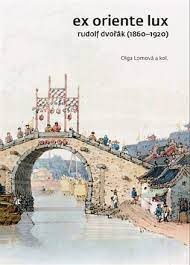 Justin Václav Prášek (1853 – 1924)
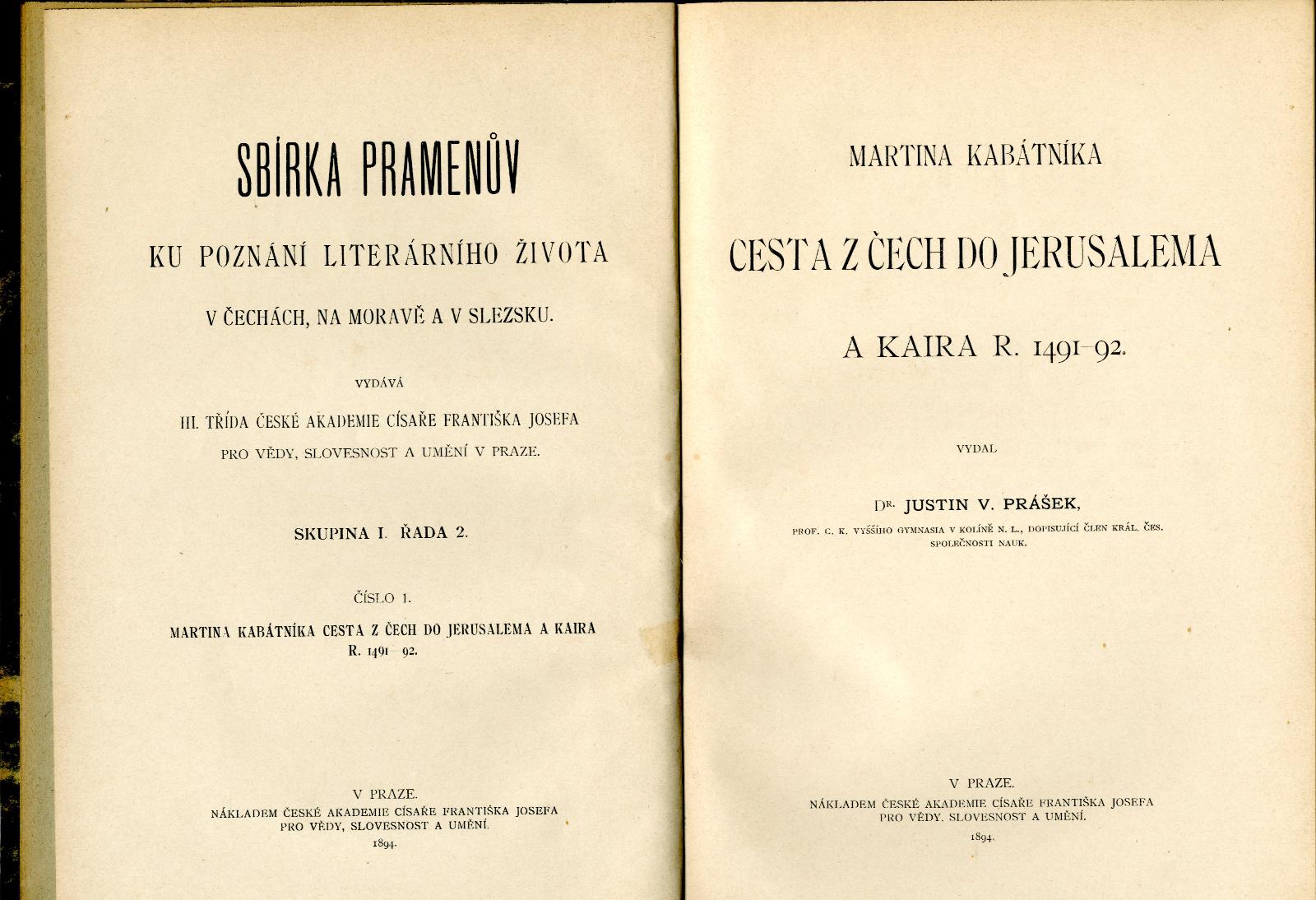 méně známý, zájem o staré dějiny Íránu​
statě na pomezí odborných a popularizujících článků                                      ​
Geschichte der Meder und Persen (1900–1901) – i v ČJ​
Medie (1905), Foiničané (1912), Dějiny starověkých ​
národů východních (1897-1899)​
přispěl také k poznání cestování do orientu (Martin Kabátník):
Martina Kabátníka Cesta z Čech do Jerusalema a Kaira r. 1491-92 / vydal Justin V. Prášek
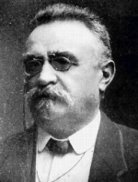 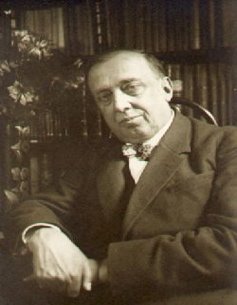 Jaromír Borecký (1869 - 1951)
básník, orientalista​
 od r. 1891 v Univerzitní knihovně v Praze (Klementinum)                               ​
1920-30 zde prvním jejím ředitelem.​
    PŘEKLADY: Firdúsí: Kniha králů (Šáh-náme), Praha 1910; ​
Čtyřverší Omara Chajjáma. Studie Miloše Boreckého, Praha 1945;  ​
! lze ještě sehnat překlad Štýbra, ten ale překládal z Anj – Fitzeralda! ​
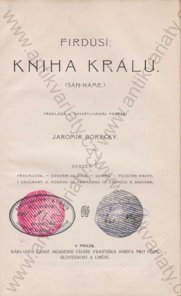 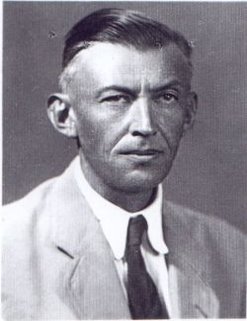 Miloš Borecký (1903-1954)​
- syn Jaromíra Boreckého​
FFUK – orientální filologie. Věnoval se staroperské, ​
avestské, pehlevské i novoperské lit. ​
knihovník v Univerzitní knihovně ​
Katalogizace indických a muslimských rukopisů, vč. perských. ​
 - rukopisy perské: Michal Fárek: Katalog + CD, 2000.​
  - online - manuscriptorium.com. ​
  - Reza Mirchi – katalog per. Rukopisů u nás (v PER)​
 ​
Překládal Džaládoddína Rúmího, Nizámího -) překlady se ztratily​
1948 – stipendijní pobyt v Teheránu​
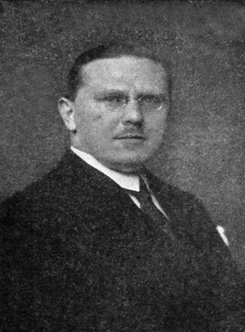 Felix Tauer (1893-1981)​
studoval u Grünerta i Dvořáka​
perská historiografie,  Írán a Stř. Asie za Timurlenka​
Cinq opuscules de Hāfiz-i Abrū concernanat l'historie de l'Iran​
 au temps de Tamerlan Praha 1959​
překladatel Pohádek tísíce a jedné noci (z arab.)​
autor kpt v Dějinách Per. Lit: Novoperská učená literatura od ​
začátků až po kon. 18. stol (historiografie, zeměpisectví, jazykověda, ​
bohosloví, vědy…)​

Alois Musil  (1868-1944) ​
na podnět Masaryka vydává knižní řadu „Dnešní Orient“ - Írán a Afghánistán: ​
Země Arijců. Nový Iran. Nový Afganistan, Praha, 1936. ​

Online: http://kramerius4.nkp.cz​
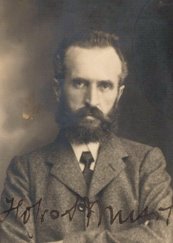 Otakar Klíma  (1908-88)
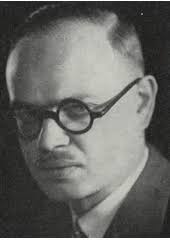 Mazdak. Geschichte einer socialen Bewegung im sassanidischen Persien, Praha 1957​
 Dějiny avestské, staroperské a středoperské literatury, in: Jan Rypka, Dějiny perské a tádžické literatury, Praha 1956 (2. čes. vyd., Praha 1963) ​
Mani's Zeit und Leben, Praha 1962​
Sláva a pád starého Íránu, Praha 1977 ​
Zarathuštra, Praha 1964​
Oběti ohňům. Výběr z památek staroíránské a středoíránské literatury, Praha 1985, ​
Heslo Írán in: Prameny života. Obraz člověka a světa ve starých kulturách​
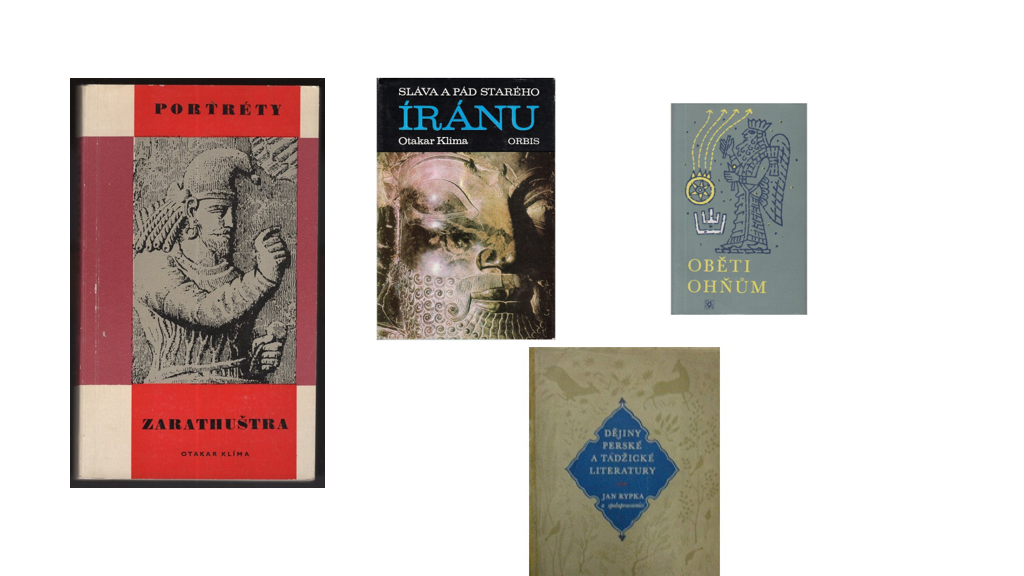 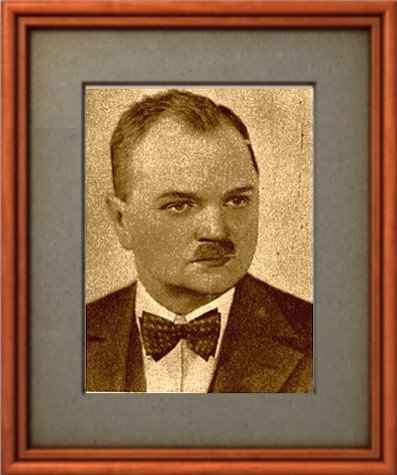 Jan Rypka  (1886-1968)
český íránista a turkolog, ​
Nezámíparast ​
- studoval ve Vídni,  Disertace: starý turecký překlad Sa'dího Golestánu. ​
   r. 1925  -  osamostatnění filologického oboru perština na Univerzitě Karlově ​
- stal se též jedním ze zakladatelů Orientálního ústavu (jenž vznikl na přímý popud prezidenta Masaryka v roce 1922).​
 1934-35 strávil studijní rok v Íránu​
Dějiny perské a tádžické literatury (1956, 1963). Anj, Nem, Ru, Per, Pol, urdu​
čestný doktorát varšavské, pařížské univerzity, teheránské uni​
1956 - řád republiky.​
 ​
Překlady: Nizámí Gandžaví – Haft Pejkar (s Nezvalem)​
Chvály (s Eisnerem) ​
Omar Chajjám (se Závadou)​
V Íránu na oslavách 1000 let Ferdousího
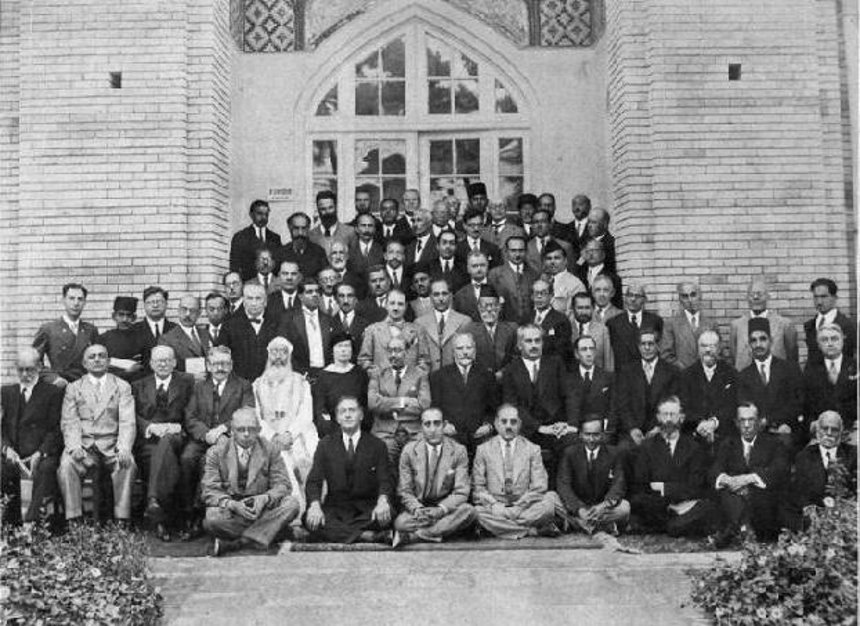 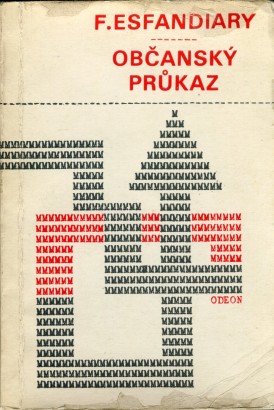 Rypkovi žáci: ​Jiří Osvald, Věra Kubíčková
Jiří Osvald (1942-2001)​
 Studoval v Praze i Teheránu, pak přednášel u nás​
Normalizace – 1973 nucen opustit fakultu, živil se pak jako tlumočník z arab. A per.​
Po revoluci – na fakultu, pak ale velvyslanec v Alžírsku, Íránu (1991-4)​
 Teheránská hovorová perština (1972 s Hosejnem Bahrámím)​
Sádeq Čúbak – Spravedlnost ​


Věra Kubíčková-Stivínová (1918- 2009)​
- od r. 1960: externí pedagožka perské literatury na FFUK ​
- 1952-1972: vědecká pracovnice v Orientálním ústavu​
- později spolupráce s Náprstkovým muzeem, s orientálním oddělením Národní galerie​
​Rypka a kol.: Dějiny perské a tádžické literatury [kap. Novoperská literatura XX. století], Praha 1956: 
S Rypkou: Po cestách Alláhových. Perské legendy a paraboly, Praha 1948
 Rubá'iját. Výbor ze starých perských mystiků, Praha 1948, 68s.; 
(s Karlem Petráčkem), Abú Alí Síná: Z díla, Praha 1954, 216 s.
 Sa'dí: Růžová zahrada. Výbor z Bústánu a Gulistánu, Praha 1954
 Firdausí: Zál a Rúdábe, Praha 1958
S. Hedájat: Tři kapky krve, Praha 1964
F. Esfandiary: Občanský průkaz, Praha 1972, 212 s.;
 (s Jiřím Osvaldem), Sádek Čúbak: Spravedlnost, Praha 1975